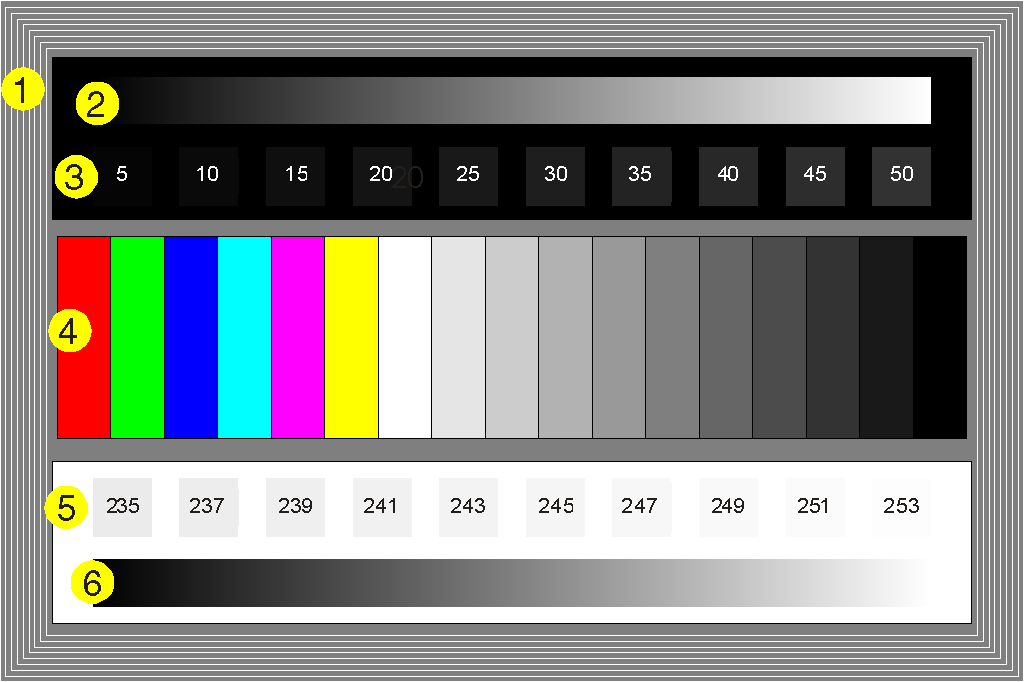 Test pattern: adjust the computer, then the projector. Use brightness to get the darkest black tile (5) to become just visible; use contrast to get the lightest white tile (253) to become just visible; make sure all colors are visible.